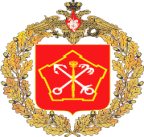 1
Основные руководящие документы
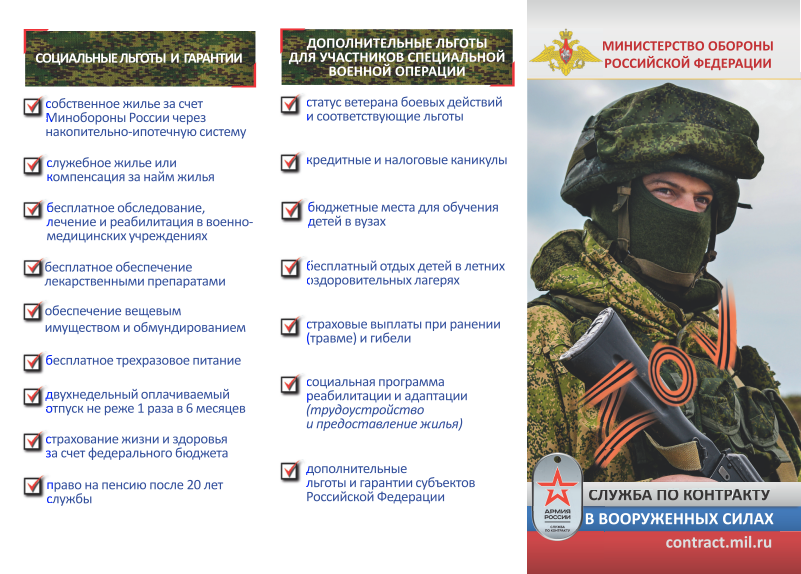 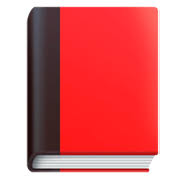 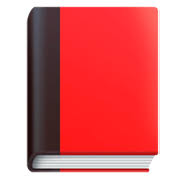 Поручение Президента РФ от 14.02.2023г. 
№ Пр-309
Протокол заседания СБ 
от 23.02.2023г.
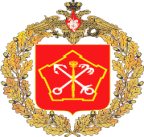 2
Требования к кандидату
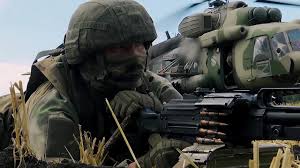 Возраст от 18 лет
Годен по состоянию здоровья
(категория А или Б)
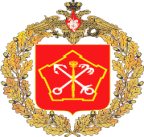 3
Перечень документов
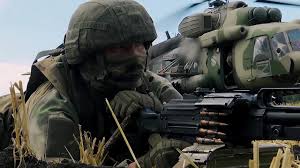 Автобиография и анкета.
Паспорт.
Военный билет.
Свидетельство о браке.
Свидетельство о рождении детей.
Документы об образовании.
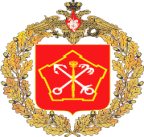 4
Денежное довольствие
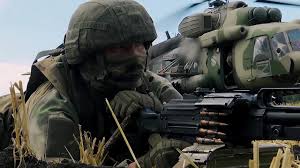 В Учебном Центре
в месяц
30 – 45 тыс. рублей
В зоне СВО
в месяц
205 – 250 тыс. рублей
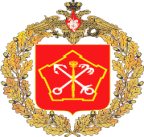 5
Денежные выплаты
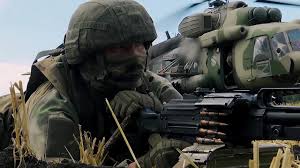 Из Федерального бюджета
(заключение контракта на год и более)
единовременно 195 тыс. рублей
Из Регионального бюджета
(справка командира в/ч об участии в СВО)
единовременно 100 тыс. рублей
ежемесячно 10 тыс. рублей
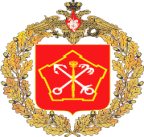 6
Социальные льготы и гарантии
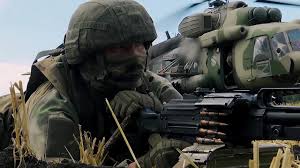 Жилье через накопительно-ипотечную систему.
Медицинское обеспечение.
Вещевое обеспечение.
Продовольственное обеспечение.
Оплачиваемый двухнедельный отпуск раз в полгода.
Страхование жизни и здоровья.
Военная Пенсия после 20 лет службы.
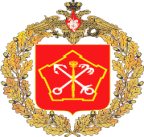 7
Дополнительные льготы для участников СВО
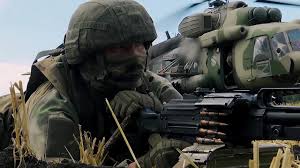 Статус «Ветеран боевых действий».
Кредитные и налоговые каникулы.
Бюджетные места для детей в ВУЗах.
Социальные программы реабилитации и адаптации.
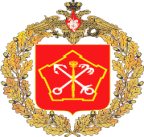 8
Региональные меры поддержки участников СВО
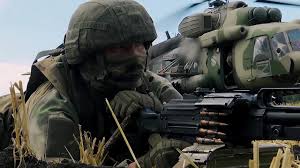 Путевки в санатории области.
Социальное сопровождение семей военнослужащих.
Освобождение от платы за Детский сад.
Освобождение от платы за общежитие студентов.
Освобождение от платы за кружки и секции.
Бесплатное питание школьников и студентов.
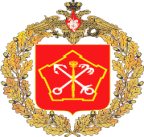 9
Куда обратиться с заявлением
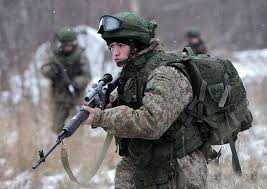 По телефонам:
26-19-37, 26-18-42
Лично:
ул.Краснодонцев 118, каб. 20
с 09.00 до 16.00 (перерыв 12.30-13.30)